ГКОУ ЛО «Сланцевская школа- интернат»
«ЭКОЛОГИЯ- ЭТО ДОМ»

(встреча- диалог)




Место проведения: Детский зал
Библиотека для детей и взрослых в Лучках)






Подготовила: Масленникова Л.А., 
воспитатель высшей категории
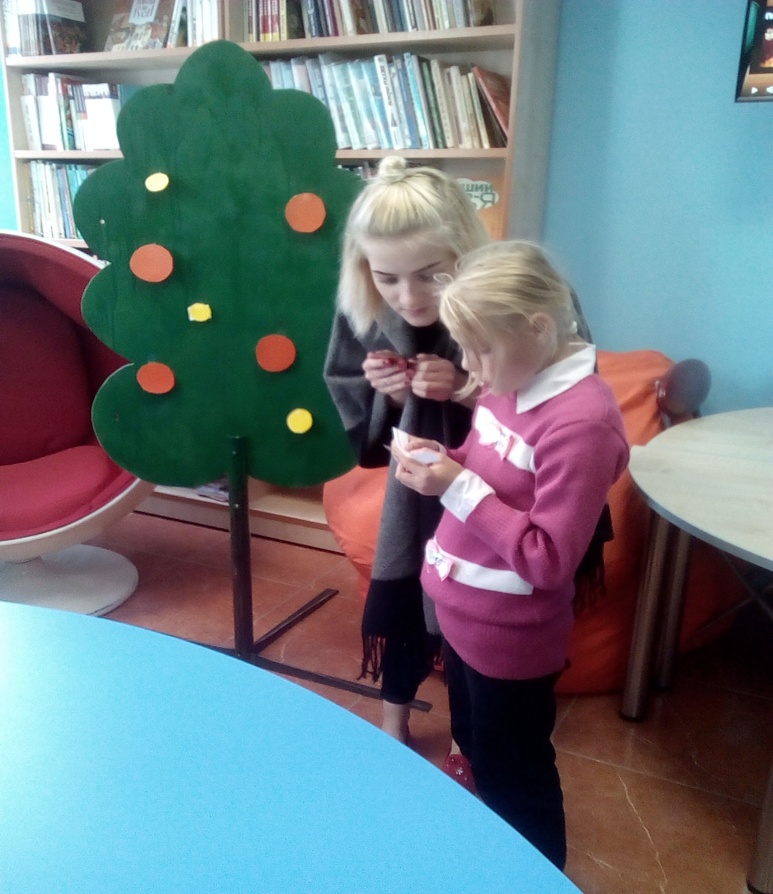 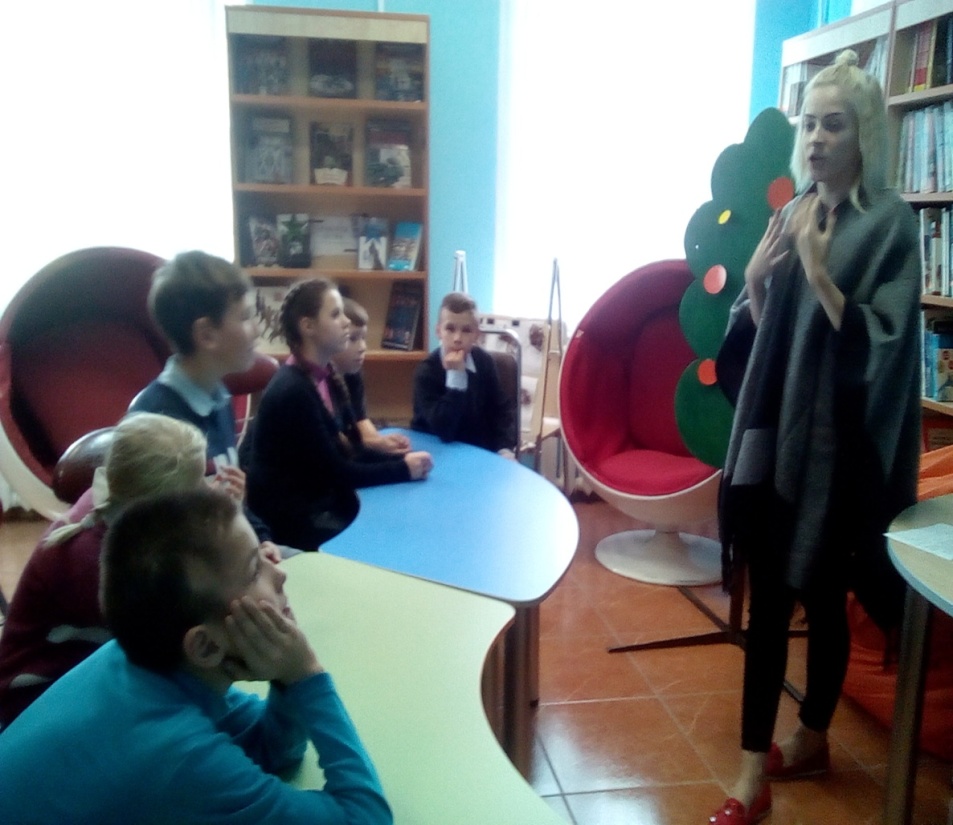 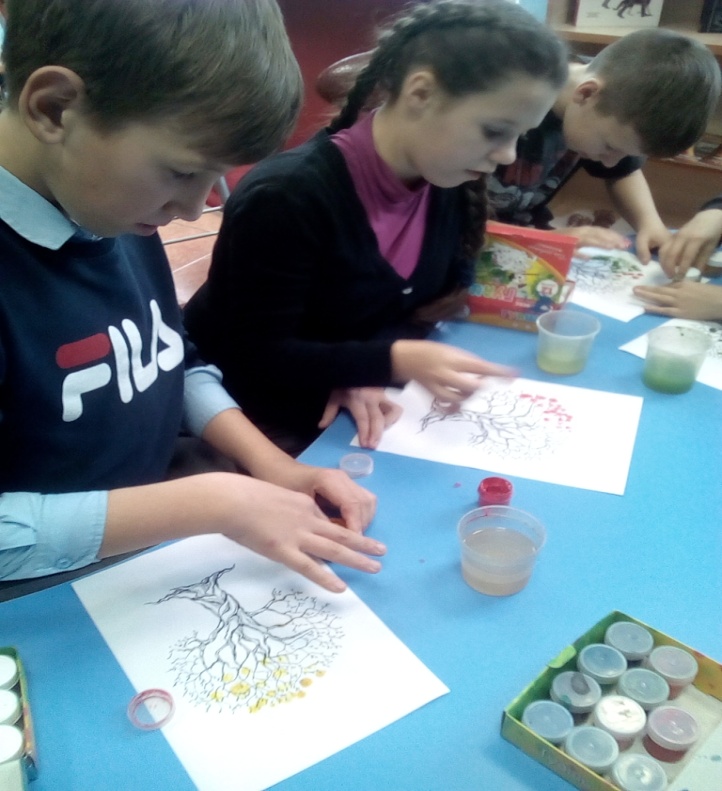 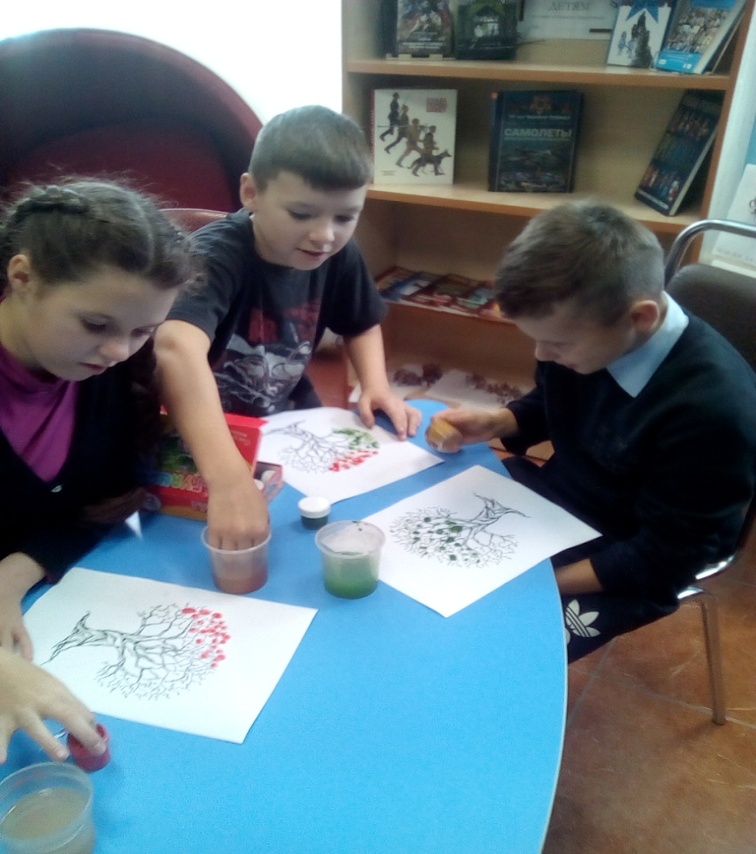 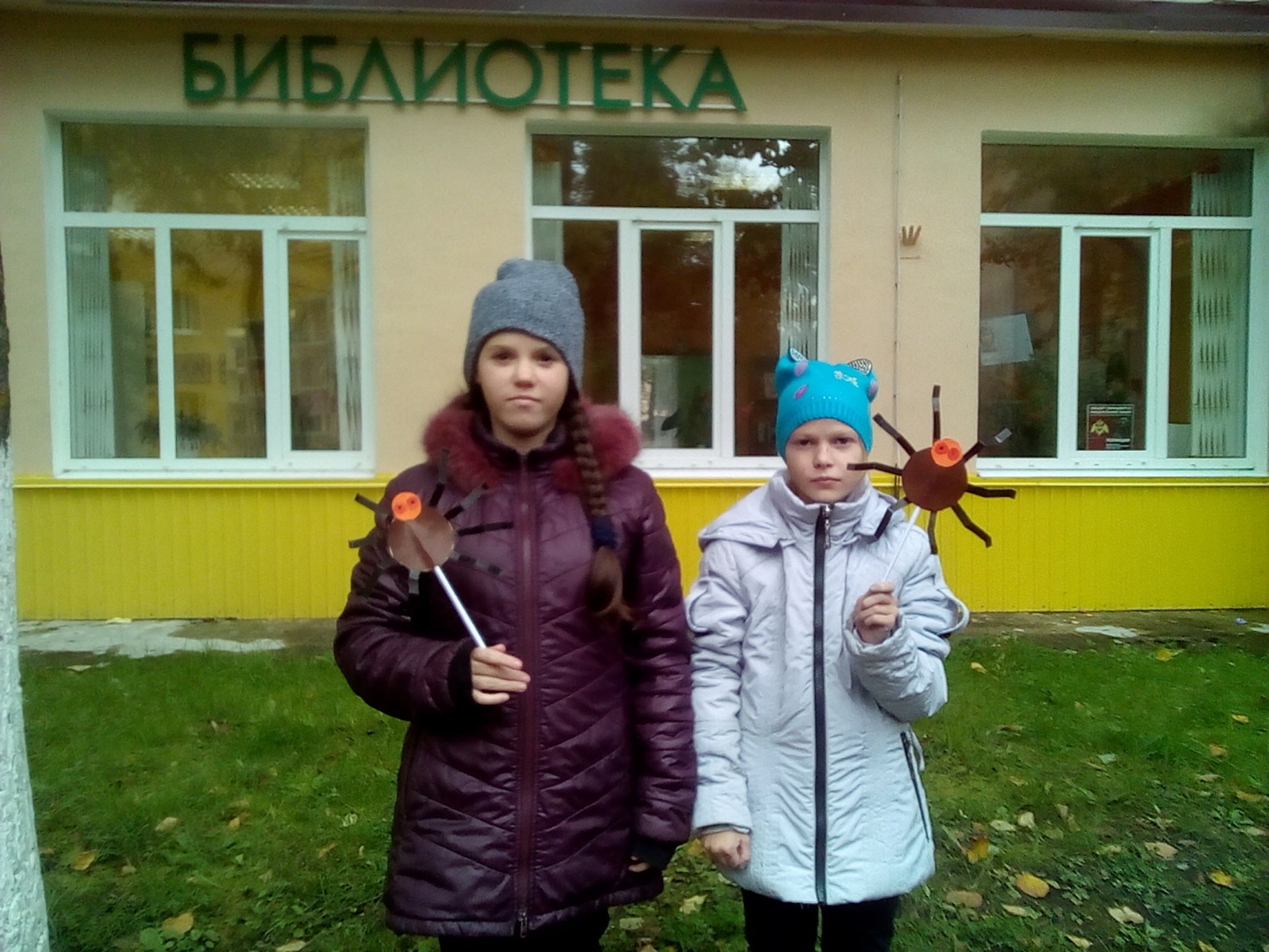